Learning Compression & Linguistic Quality
Ling 573
Systems and Applications
May 9, 2017
Roadmap
Content realization in summarization
Goals
Broad approaches

Readability and linguistic quality:
Corpus study and analysis
Automatic evaluation
Improvements for MDS
Goals of Content Realization
Abstractive summaries:
Goals of Content Realization
Abstractive summaries:
Content selection works over concepts
Need to produce important concepts in fluent NL
Goals of Content Realization
Abstractive summaries:
Content selection works over concepts
Need to produce important concepts in fluent NL
Extractive summaries:
Already working with NL sentences
Goals of Content Realization
Abstractive summaries:
Content selection works over concepts
Need to produce important concepts in fluent NL
Extractive summaries:
Already working with NL sentences
Extreme compression
Goals of Content Realization
Abstractive summaries:
Content selection works over concepts
Need to produce important concepts in fluent NL
Extractive summaries:
Already working with NL sentences
Extreme compression: e.g 60 byte summaries: headlines
Increase information:
Goals of Content Realization
Abstractive summaries:
Content selection works over concepts
Need to produce important concepts in fluent NL
Extractive summaries:
Already working with NL sentences
Extreme compression: e.g 60 byte summaries: headlines
Increase information:
Remove verbose, unnecessary content
More space left for new information
Increase readability, fluency, linguistic quality
Goals of Content Realization
Abstractive summaries:
Content selection works over concepts
Need to produce important concepts in fluent NL
Extractive summaries:
Already working with NL sentences
Extreme compression: e.g 60 byte summaries: headlines
Increase information:
Remove verbose, unnecessary content
More space left for new information
Increase readability, fluency, linguistic quality
Present content from multiple docs, non-adjacent sents
Goals of Content Realization
Abstractive summaries:
Content selection works over concepts
Need to produce important concepts in fluent NL
Extractive summaries:
Already working with NL sentences
Extreme compression: e.g 60 byte summaries: headlines
Increase information:
Remove verbose, unnecessary content
More space left for new information
Increase readability, fluency, linguistic quality
Present content from multiple docs, non-adjacent sents
Improve content scoring
Goals of Content Realization
Abstractive summaries:
Content selection works over concepts
Need to produce important concepts in fluent NL
Extractive summaries:
Already working with NL sentences
Extreme compression: e.g 60 byte summaries: headlines
Increase information:
Remove verbose, unnecessary content
More space left for new information
Increase readability, fluency, linguistic quality
Present content from multiple docs, non-adjacent sents
Improve content scoring
Remove distractors, boost scores: i.e. % signature terms in doc
Broad Approaches
Abstractive summaries:	
Complex Q-A: template-based methods
More generally: full NLG: concept-to-text
Broad Approaches
Abstractive summaries:	
Complex Q-A: template-based methods
More generally: full NLG: concept-to-text
Extractive summaries:
Sentence compression:
Remove “unnecessary” phrases:
Information? Readability?
Broad Approaches
Abstractive summaries:	
Complex Q-A: template-based methods
More generally: full NLG: concept-to-text
Extractive summaries:
Sentence compression:
Remove “unnecessary” phrases:
Information? Readability?
Sentence reformulation:	
Reference handling
Information? Readability?
Broad Approaches
Abstractive summaries:	
Complex Q-A: template-based methods
More generally: full NLG: concept-to-text
Extractive summaries:
Sentence compression:
Remove “unnecessary” phrases:
Information? Readability?
Sentence reformulation:	
Reference handling
Information? Readability?
Sentence fusion: Merge content from multiple sents
Linguistic Quality
Evaluation
Shared tasks:
Take content as primary evaluation measure
ROUGE, Pyramid, (manual) Responsiveness
Linguistic quality also part of formal evaluation
Evaluation
Shared tasks:
Take content as primary evaluation measure
ROUGE, Pyramid, (manual) Responsiveness
Linguistic quality also part of formal evaluation

TAC “Readability”:
Scored manually on 5-point Likert scale
Aims to capture readability, fluency
Independent of summary content
What is “Readability”?
According to TAC,
Assessors consider (and rate 1-5) each of: 
Grammaticality:
No fragments, datelines, ill-formed sentences, etc
What is “Readability”?
According to TAC,
Assessors consider (and rate 1-5) each of: 
Grammaticality:
No fragments, datelines, ill-formed sentences, etc
Non-redundancy:
No unnecessary repetition: includes content, sentences, or full NPs when pronoun is better
What is “Readability”?
According to TAC,
Assessors consider (and rate 1-5) each of: 
Grammaticality:
No fragments, datelines, ill-formed sentences, etc
Non-redundancy:
No unnecessary repetition: includes content, sentences, or full NPs when pronoun is better
Referential clarity:
Both presence/salience of antecedents, relevance of items
What is “Readability”?
According to TAC,
Assessors consider (and rate 1-5) each of: 
Grammaticality:
No fragments, datelines, ill-formed sentences, etc
Non-redundancy:
No unnecessary repetition: includes content, sentences, or full NPs when pronoun is better
Referential clarity:
Both presence/salience of antecedents, relevance of items
Focus:
Only content related to summary
Coherence:  “Well-structured”
Score Distributions
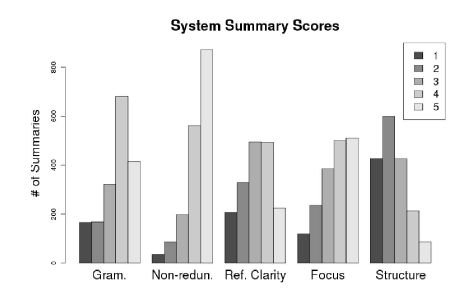 What is “Readability”? II
Definition subsumes many phenomena, errors
What types of errors do these systems make?
What errors, issues are reflected in the scores?
What is “Readability”? II
Definition subsumes many phenomena, errors
What types of errors do these systems make?
What errors, issues are reflected in the scores?
LQVSumm (Friedrich et al, 2013)
Annotate linguistic “violations” in automatic summaries
TAC2011 data: ~2000 “peer” summaries
Categorize and tabulate
Assess correlation with Readability scores
Example
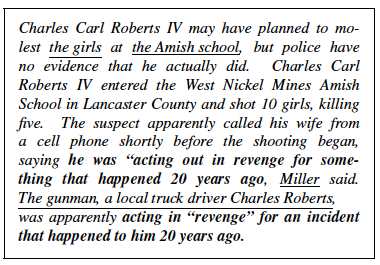 Friedrich et al, 2013, p. 1591, Fig. 1
Violation Categories
Entity mentions:
Violation Categories
Entity mentions:
Affect coreference and readability
FM_EXPL: First mention w/o explanation
SM+EXPL: Subsequent Mention w/explanation
DNP_REF: Definite NP w/o previous mention
INP+REF: Indefinite NP w/ previous mention
PRN+MISSA: Pronoun w/missing antecedent
PRN+MISSLA: Pronoun w/misleading antecedent
ACR_EXPL: Acronym w/o explanation
Clausal level:
Violation Categories
Clausal level:
Arbitrary spans – up to sentence level
 INCOMPLSN: Incomplete sentence
 INCLDATE: included dateline info
 OTHRUNGR: other ungrammatical
 NOSEMREL: No semantic relation b/t sentences
 NODISREL:  Discourse relation doesn’t fit
  REDUNINF: Redundant information
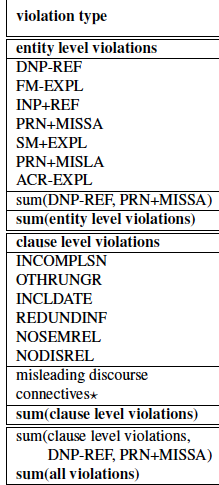 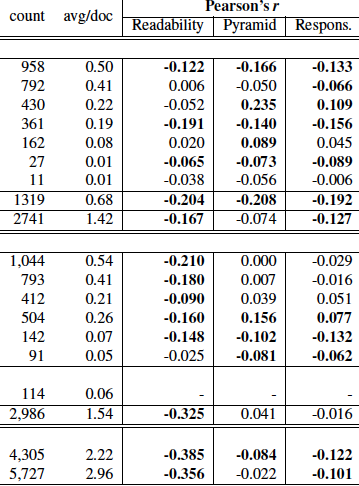 Friedrich et al, 2013, p. 1596, Tab. 2
Further Analysis
Linear model investigates the relationship of particular errors to readability
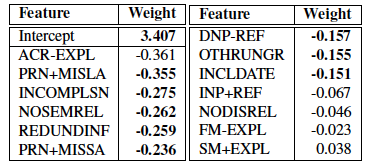 Friedrich et al, 2013, p. 1596, Tab. 3
Further Analysis
Linear model investigates the relationship of particular errors to readability



Most significant factors:  Missing/Misleading  refs, fragments, redundant content, poor coherence
Total # of errors well-correlated with system ranks
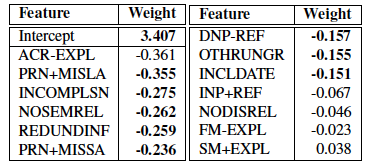 Friedrich et al, 2013, p. 1596, Tab. 3
Automatic Evaluation of Linguistic Quality
Motivation:
No focus on linguistic quality
Automatic Evaluation of Linguistic Quality
Motivation:
No focus on linguistic quality b/c no way to tune to it
Everyone uses ROUGE b/c you can tune
Explicitly tuned in many ML models
Automatic Evaluation of Linguistic Quality
Motivation:
No focus on linguistic quality b/c no way to tune to it
Everyone uses ROUGE b/c you can tune
Explicitly tuned in many ML models

Alternative strategies:
Micro: Learn to predict component scores
Macro: Learn to predict overall readability score
Intuitively: error count (LQVSumm) predicts well, but…
Automatic Evaluation of Linguistic Quality
Motivation:
No focus on linguistic quality b/c no way to tune to it
Everyone uses ROUGE b/c you can tune
Explicitly tuned in many ML models

Alternative strategies:
Micro: Learn to predict component scores
Macro: Learn to predict overall readability score
Intuitively: error count (LQVSumm) predicts well, but…
Errors manually derived
Micro-Quality Prediction
(Pitler et al, 2010) via SVM ranking
Evaluate multiple measures aimed to model LQ
Micro-Quality Prediction
(Pitler et al, 2010) via SVM ranking
Evaluate multiple measures aimed to model LQ
General word choice, sequence:
Micro-Quality Prediction
(Pitler et al, 2010) via SVM ranking
Evaluate multiple measures aimed to model LQ
General word choice, sequence: Language Models
Reference form:
Named Entities: 
Modifications for 1st mention of PERSON
Proportion of summary NER first mentions originally non-first
NP syntax: POS, phrase tags in NPs
Local coherence devices:
Count of demonstratives, pronouns, definite descriptions, and sentence initial discourse connectives
Micro-Quality Prediction
Evaluate multiple measures aimed to model LQ
Continuity:
For each cohesive device, are sentences adjacent in source
Position and confidence of antecedents of pronouns
Max, min, and average cosine similarity b/t sentences
Sentence fluency:
Shallow syntax features corr w/MT quality
Coh-Metrix: 
Set of psycholinguistically-based coherence feats, LSA sim
Word coherence: cross-sentence word cooccurrence patterns
Entity coherence: via Entity-grids (Brown toolkit)
Results
System level
Summary level
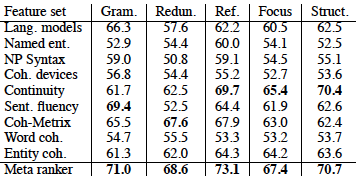 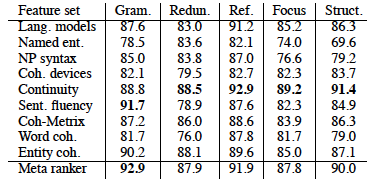 Pitler et al, 2010, p. 550, Tab 2; p. 551, Tab 3
Findings
Overall accuracies quite good
Findings
Overall accuracies quite good
Systems overall easier to rank than particular input
Smoothes variance, larger sample
Findings
Overall accuracies quite good
Systems overall easier to rank than particular input
Smoothes variance, larger sample

Continuity related features best across components
Ensemble of ordering, coref, cosine similarity cues
Though LSA-based system detects redundancy well
Findings
Overall accuracies quite good
Systems overall easier to rank than particular input
Smoothes variance, larger sample

Continuity related features best across components
Ensemble of ordering, coref, cosine similarity cues
Though LSA-based system detects redundancy well
Specifically tuned fluency scorer works on fluency
Macro-Quality Prediction
(Lin et al, 2012) Downloadable
High-level idea: 
Discourse version of entity grid
Columns: entities (same head)
Rows: sentences
Cell values: PDTB Discourse Relation.Arg# tuples
Macro-Quality Prediction
(Lin et al, 2012) Downloadable
High-level idea: 
Discourse version of entity grid
Columns: entities (same head)
Rows: sentences
Cell values: PDTB Discourse Relation.Arg# tuples
Variants:
Inter-cell sequence frequencies
+ Additional tuples: {Non--}Explicit.Relation.Arg#
+ Intra-cell “sequences”
(Lin et al, 2012; p. 1010; Fig 1,2; Tab 2
S1: Japan normally depends heavily on the Highland Valley and Cananea mines as well as the Bougainville mine in Papua New Guinea.
S2: Recently Japan has been buying copper elsewhere.
S3.1:But as Highland Valley and Cananea begin operating,
S3.2: they are expected to resume their roles as Japan’s suppliers.
S4.1: According to Fred Demler, metals economist for DBL, New York,
S4.2: “Highland Valley has already started operating
S4.3: and Cananea is expected to do so soon.”
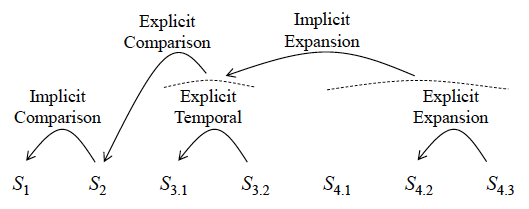 Results
Very strong correlations w/manual readability score
Beats prior predictors
Content Realization:Referring Expressions
Referring to People in News Summaries
Intuition:
Referring expressions common source of errors
References to people prevalent in news data, summaries
Information status constrains realization
Targeted rewriting can improve readability
Referring to People in News Summaries
Intuition:     (Nenkova, ‘08; Siddarthan et al, 2011)
Referring expressions common source of errors
References to people prevalent in news data, summaries
Information status constrains realization
Targeted rewriting can improve readability
Approach:
Exploit information status distinctions
Automatically identified
Use to guide rule-based generation of referring expressions
Challenges
Challenges
Lack of training data:
No summary data labeled for information status

Readers sensitive to referring expressions
Prior work on NP rewriting has shown mixed results
Some improvement, some failures

Relies on potentially errorful coref, other processing
NP Rewrite: very good example
While the British government defended the arrest, it took no stand on extradition of Pinochet to Spain, leaving it to the courts.
 
While the British government defended the arrest in London of former Chilean dictator Augusto Pinochet, it took no stand on extradition of Pinochet to Spain, leaving it to British courts.
NP Rewrite: mixed example
Duisenberg has said growth in the euro area countries next year will be about 2.5 percent, lower than the 3 percent predicted earlier. 
Wim Duisenberg, the head of the new European Central Bank, has said growth in the euro area countries next year will be about 2.5 percent, lower than just 1 percent in the euro-zone unemployment predicted earlier.
Information Status
Build on three key distinctions:
Discourse-new vs discourse-old:
First mention handling vs others

Hearer-new vs hearer-old:
Distinguish well-known individuals from others
Don’t waste space describing well-known individuals

Major vs minor character:
Salience of  the person in the event
Corpus Analysis
Assess relation between:
 information status and referring expressions
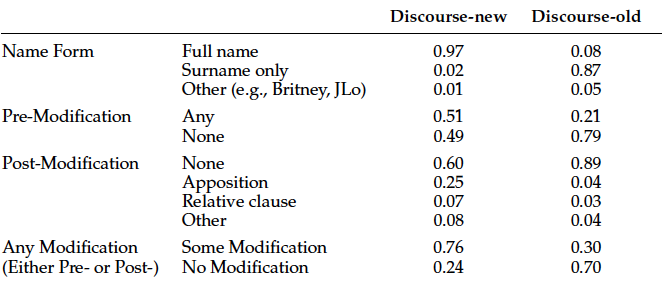 Siddharthan et al, 2011, p. 818, Table 1
Generating Discourse-New/Old
If discourse-new,
If the NP head is a person name,
If appears with pre-modifier in text, write as:
Longest pre-modifier + full name

Else  if it appears with an apposition modifier
Add that to the reference 
Else don’t rewrite
Else use surname only
Generating Discourse-New/Old
If discourse-new,
If the NP head is a person name,
If appears with pre-modifier in text, write as:
Longest pre-modifier + full name

Else  if it appears with an apposition modifier
Add that to the reference 
Else don’t rewrite
Else use surname only
Significantly preferred over original forms
Hearer & Salience
Discourse-new status:
Hearer & Salience
Discourse-new status:
Obvious from summary
How do we establish hearer or major/minor status?
Hearer & Salience
Discourse-new status:
Obvious from summary
How do we establish hearer or major/minor status?
Categorize based on human summaries (gold)
Specifically by their referring expressions:
Hearer-old (i.e. familiar)
Title/role+surname  or unmodified fullname
Major:
Referred to by name in some human summary of topic
258 major/3926 minor by data
Training & Application
Trained classifiers to recognize – using features in docset
H-New/Old: F-measure: 0.75 on both classes
Major/Minor: F: Major: 0.6; Minor: 0.98
All significantly better than baseline
Training & Application
Trained classifiers to recognize – using features in docset
H-New/Old: F-measure: 0.75 on both classes
Major/Minor: F: Major: 0.6; Minor: 0.98
All significantly better than baseline
Create rules based on classification to:
Use names (only) for major characters (o.w. common)
Exclude post-modifiers for hearer-old, tune for new
Include titles for initial mentions
Include affiliation premodifiers based on hearer/salience
Evaluation
Created (nearly) deterministic rule set 
Based on information status classification
To rewrite referring expressions in extractive summaries
Evaluated in paired preference tests over:
Original Extractive and Rewritten Summaries
Where a preference was expressed,
Rewritten summaries rated as more coherent
Extractive rated as more informative
Evaluation
Created (nearly) deterministic rule set 
Based on information status classification
To rewrite referring expressions in extractive summaries
Evaluated in paired preference tests over:
Original Extractive and Rewritten Summaries
Where a preference was expressed,
Rewritten summaries rated as more coherent
Extractive rated as more informative
Why? Rewrite rules generally shrink rather than add content
Summary
Can identify particular correlates of readability scores

Can automatically predict linguistic quality scores

Build systems that focus on frequent violations
Yield systematic improvements in linguistic quality